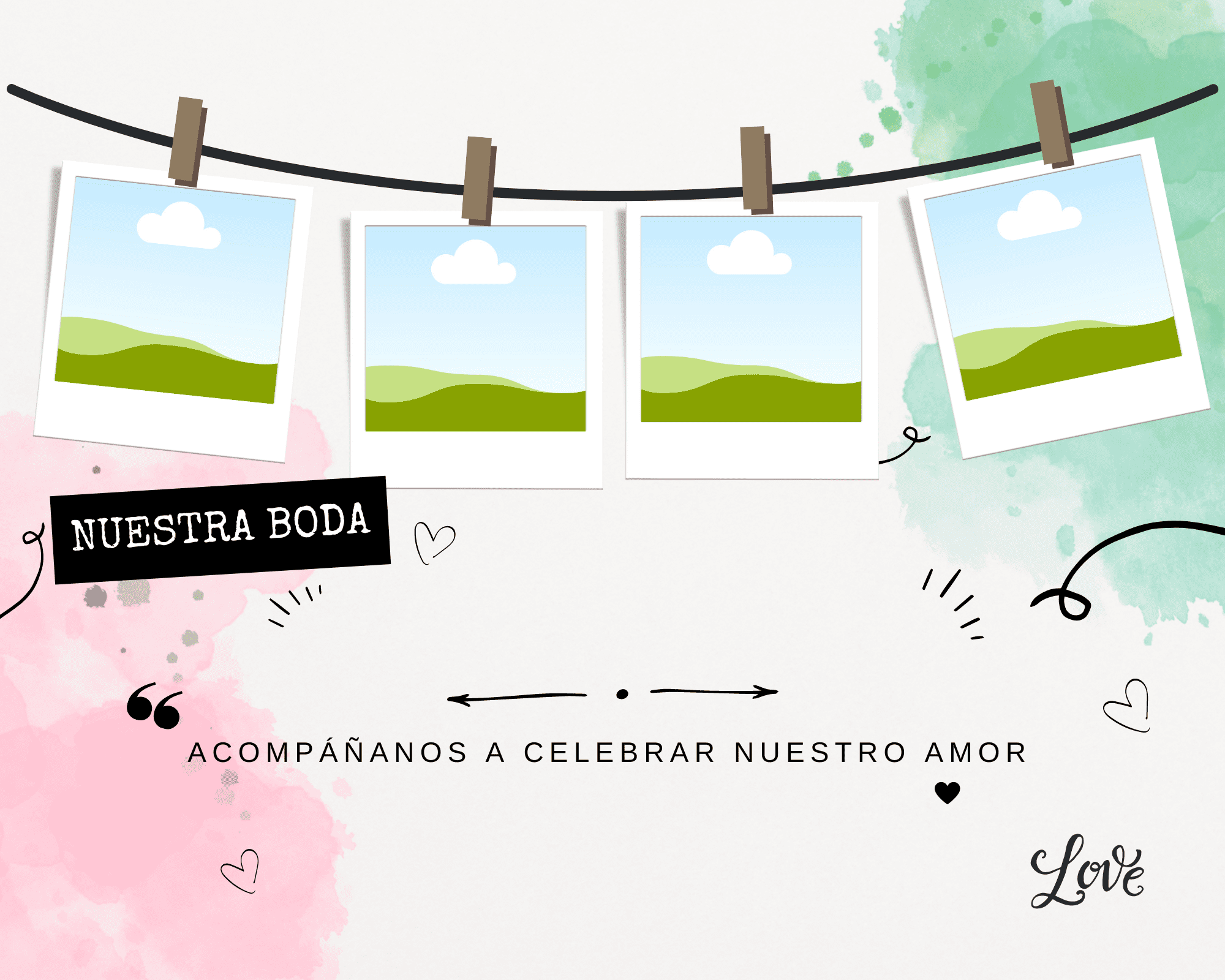 Foto de los novios
Foto de los novios
Foto de los novios
Foto de los novios
Nombre & Nombre
24.08.22
La ceremonia tendrá lugar en [nombre del lugar], a las 00:00 a.m./p.m.
Confirma tu asistencia 555-5555.